SAE BAJA
TEAM MEMBERS:  		    		    OMER ALAMOUDI		    MUSAED FRAIDOUN		    SALEM AL MARRI		    RASHID ALGELMOD		    CHUJIAN WANG
Omer / SAE Baja/11-18-2021
REVIEW
SAE Baja Car Design
Systems Assigned
Brakes
Suspension
Steering
Dashboard
Analytical Project
Calculations Performed
Finite Element Analysis
Motion Analysis
Omer / SAE Baja/11-18-2021
REQUIREMENTS & SPECIFICATION
Table 1: Engineering requirement
Omer / SAE Baja/11-18-2021
REQUIREMENTS & SPECIFICATION
Table 2: Customer Requirements
Omer / SAE Baja/11-18-2021
FINAL PRODUCT
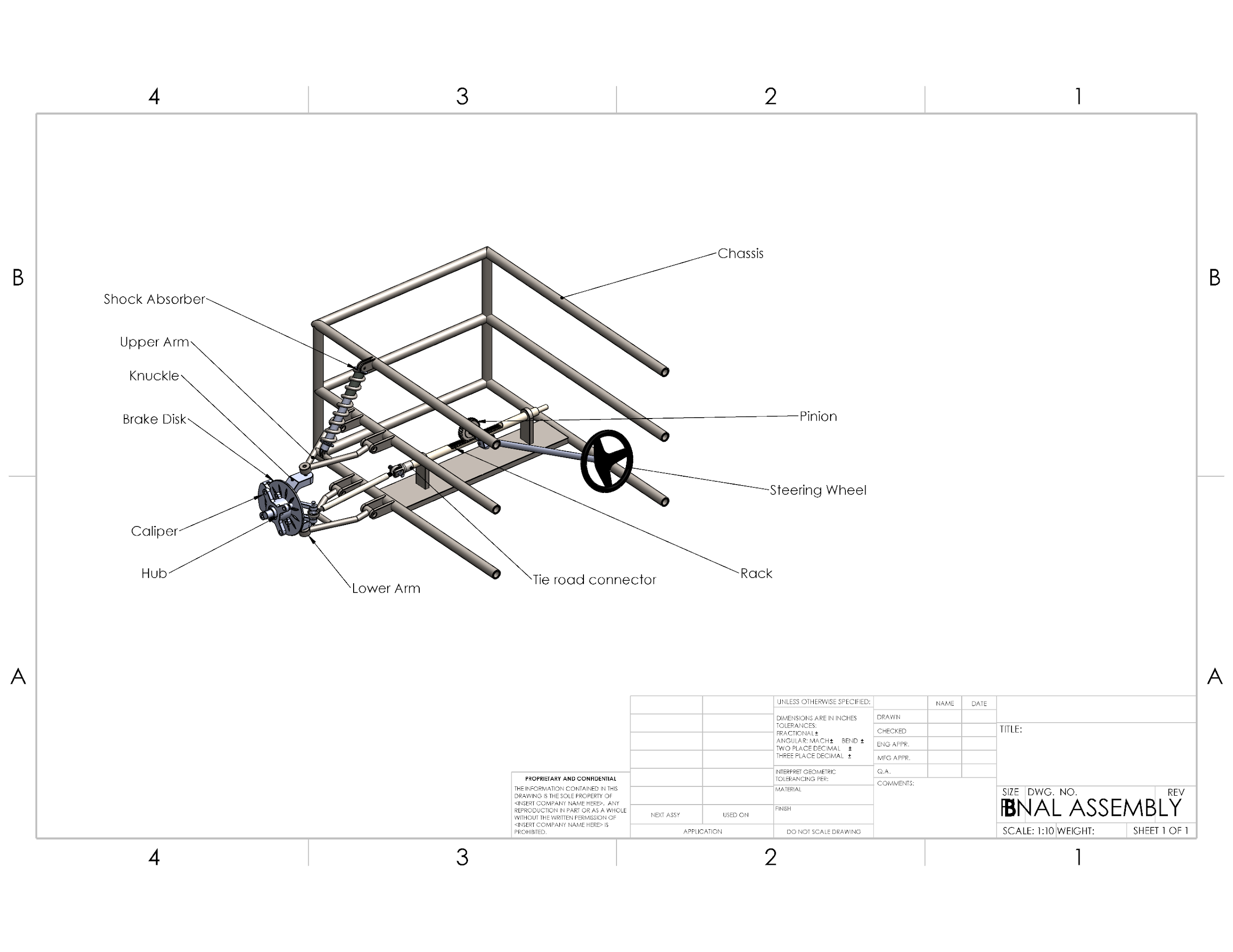 Figure 1: Final CAD Model
Omer / SAE Baja/11-18-2021
DESIGN SOLUTION:
Calculations are performed
Parts created and assembled in SolidWorks
Critical parts determined
FEA performed for the critical parts
Safety factor is calculated.
Omer / SAE Baja/11-18-2021
SAE Baja
DESIGN SOLUTION:
Brake System
Suspension System
Steering System
Dashboard System
Brake Disk
Upper Arm
Lower Arm
Shock absorber and spring
Rack and Pinion
Omer / SAE Baja/11-18-2021
DESIGN MAKING- BRAKE SYSTEM
Table 3: Decision Matrix of Brake system
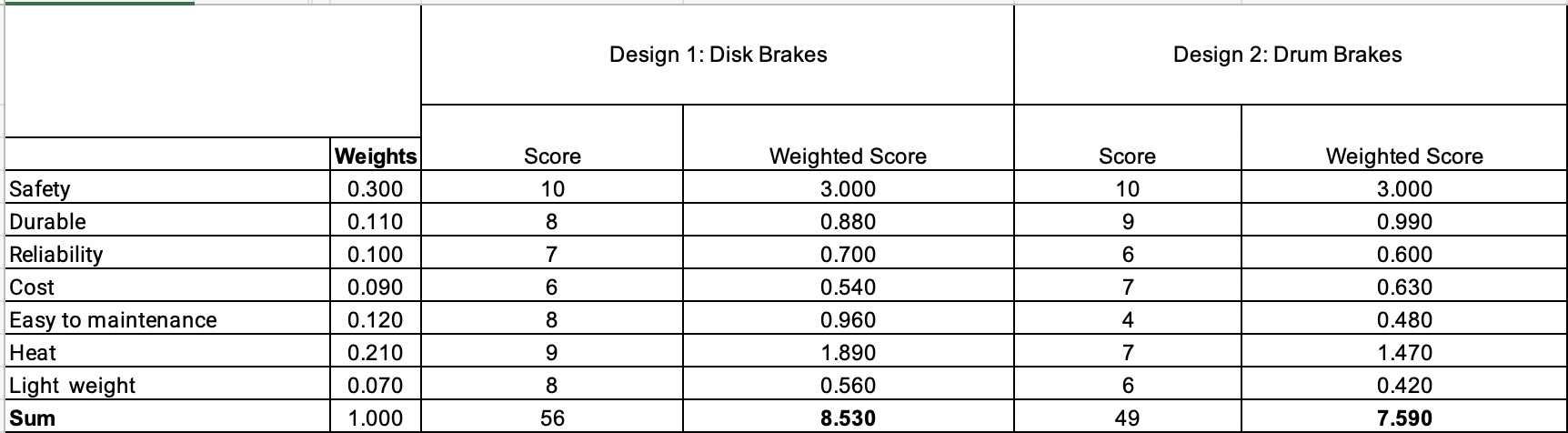 Musaed / SAE Baja/11-18-2021
TESTING: (BRAKES FEA):
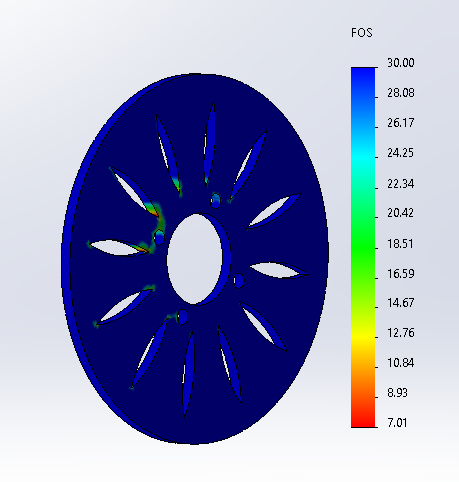 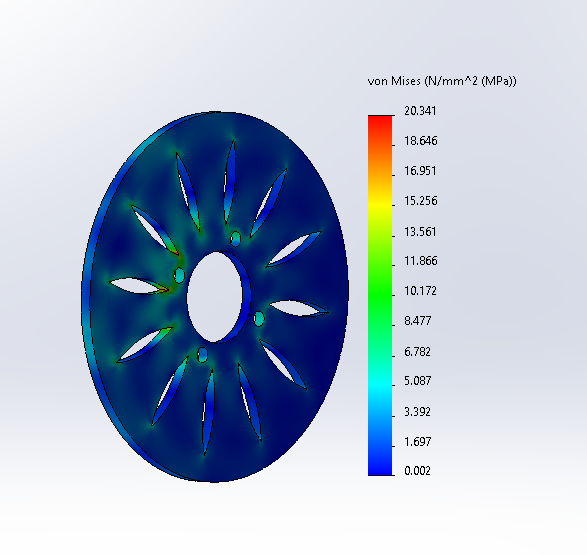 Figure 4: FOS OF Brakes
Figure 3: Von Mises stress
Table 4: Testing Result of Brakes
Musaed / SAE Baja/11-18-2021
BRAKE SYSTEM (CALCULATIONS)
Abbreviations:
Equations used:
Musaed / SAE Baja/11-18-2021
BRAKE SYSTEM CALCULATIONS
Inputs:
Musaed / SAE Baja/11-18-2021
BRAKE SYSTEM ( UPDATED CALCULATION )
Musaed / SAE Baja/11-18-2021
Finite Element Analysis
BRAKE SYSTEM (CALCULATIONS)
Results:
Musaed / SAE Baja/11-18-2021
TESTING: (BRAKES FEA)
Figure 5:
Musaed / SAE Baja/11-18-2021
DESIGN MAKING- FRONT SUSPENSION
Table 5: Decision Matrix of Front Suspension
Rashid / SAE Baja/11-18-2021
MANUFACTURING AND TESTING :
Analytical project Instead of manufacturing 
Using FEA Testing
Salem / SAE Baja/11-18-2021
SUSPENSION SYSTEM-UPPER ARM (ANALYSIS)
Equations used:
Abbreviations:
Salem / SAE Baja/11-18-2021
SUSPENSION SYSTEM-UPPER ARM (ANALYSIS)
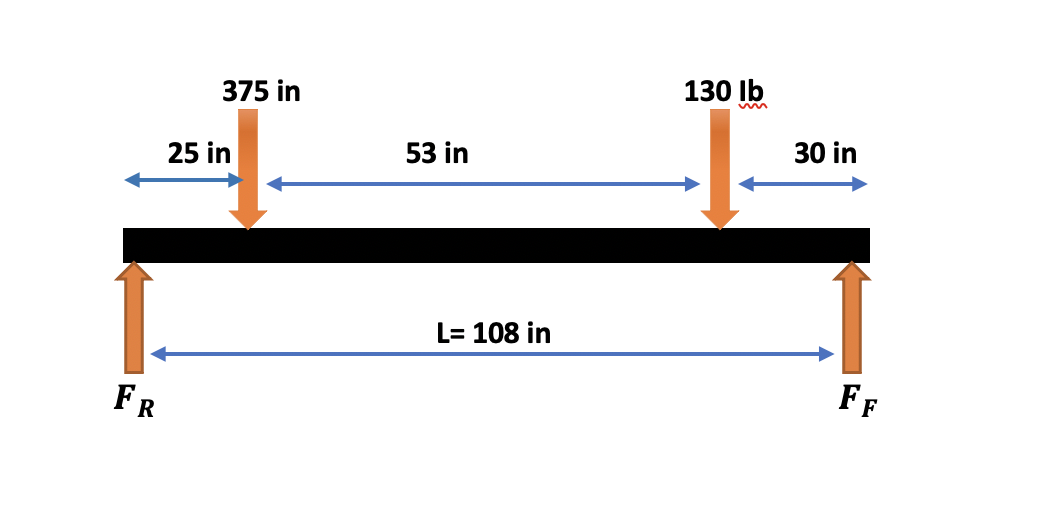 Figure 5: Free  Body Diagram
Salem / SAE Baja/11-18-2021
SUSPENSION SYSTEM-UPPER ARM (ANALYSIS)
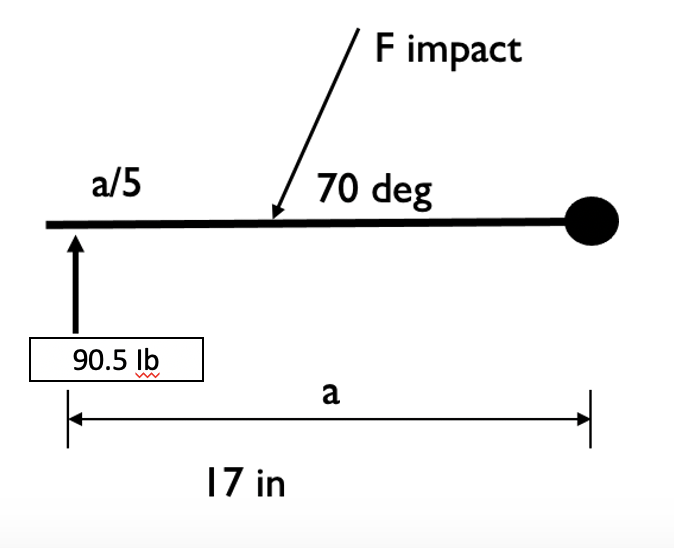 Figure 6: Free Body Diagram of impact force
Rashid / SAE Baja/11-18-2021
SUSPENSION SYSTEM-UPPER ARM (ANALYSIS)
Salem / SAE Baja/11-18-2021
TESTING UPPER ARM: ( SUSPENSION FEA)
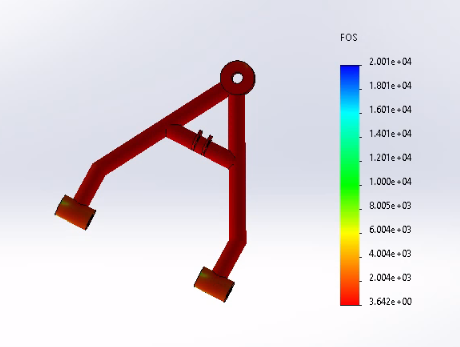 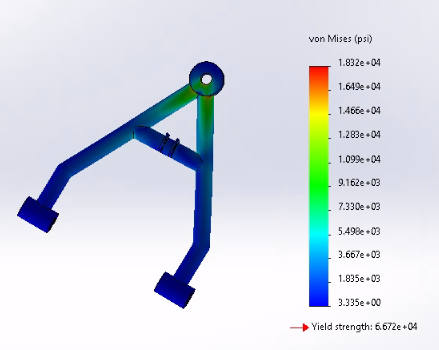 Figure 8: FOS of Upper arm
Figure 7: Von Missis Stress of Upper arm
Table 6: Testing Result of upper arm
Salem / SAE Baja/11-18-2021
SUSPENSION SYSTEM-LOWER ARM (ANALYSIS)
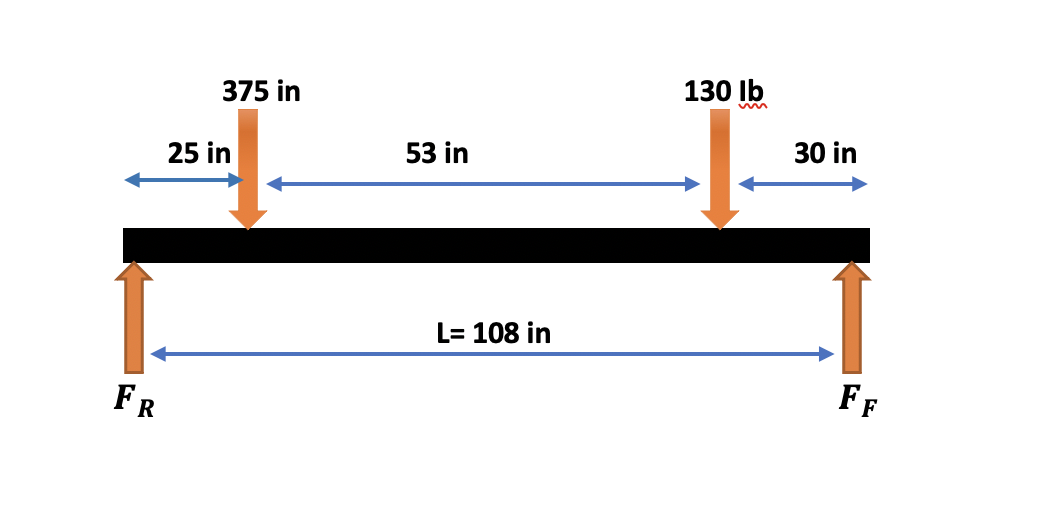 Friction Force 
F= μN  
F =0.5*90.5=45.25 Ib
Farm=F/2=22.625 Ib
Figure 9: Free  Body Diagram
Rashid / SAE Baja/11-18-2021
TESTING LOWER ARM: ( SUSPENSION FEA)
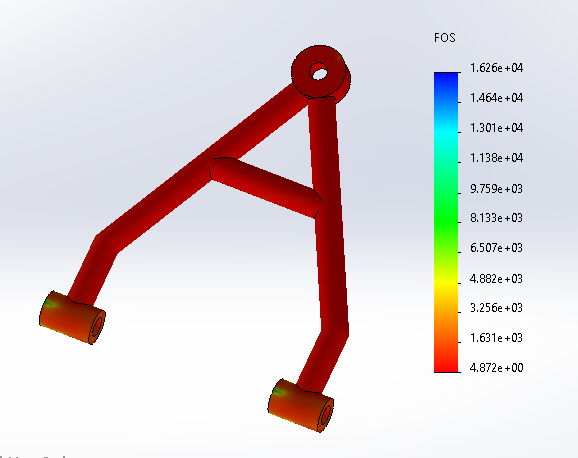 Figure 11: FOS of lower arm
Figure 10: Von Missis Stress of lower arm
Table 6: Testing Result of Lower Arm
Rashid / SAE Baja/11-18-2021
COIL SPRING
Figure 12: spring force difference with changing  deflection of the shock absorber
To calculate the stiffness at each force and deflection from 1 to 5
Figure 13: spring rate differences with changing deflection of the shock absorber
Rashid / SAE Baja/11-18-2021
DESIGN MAKING – STEERING
Table 7: Decision Matrix of steering
Salem / SAE Baja/11-18-2021
MANUFACTURING AND TESTING :
Analytical project Instead of manufacturing 
Using FEA Testing
Salem / SAE Baja/11-18-2021
STEERING SYSTEM(ANALYSIS)
Equations used:
Abbreviations:
Analysis:
Inputs:
Salem / SAE Baja/11-18-2021
TESTING OF RACK AND PINION: ( STEERING FEA):
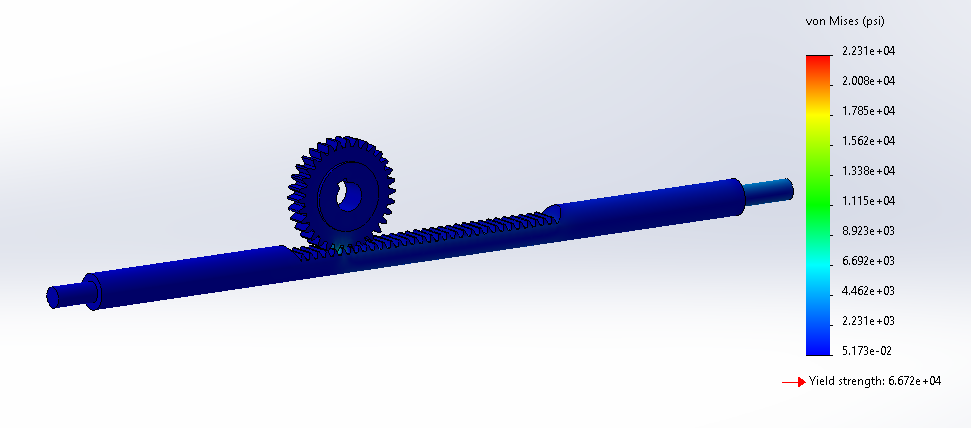 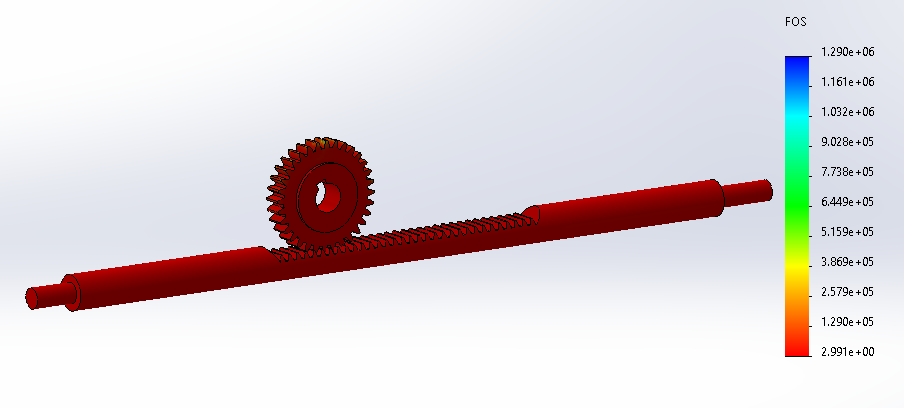 Figure 15: FOS of Steering
Figure 14: Von Missis Stress of Steering
Table 8: Testing Result of Steering
Salem / SAE Baja/11-18-2021
DESIGN MAKING-DASHBOARD
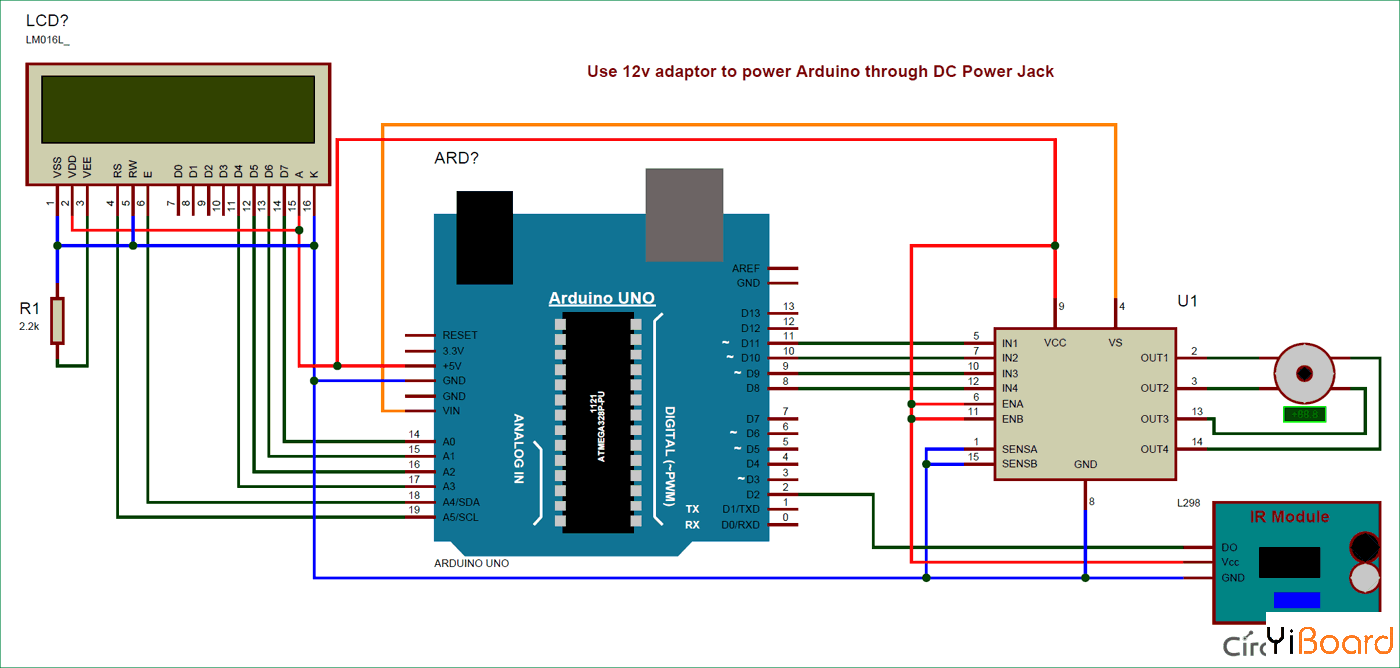 Figure 16: Schematic of dashboard
MANUFACTURING – DASHBOARD
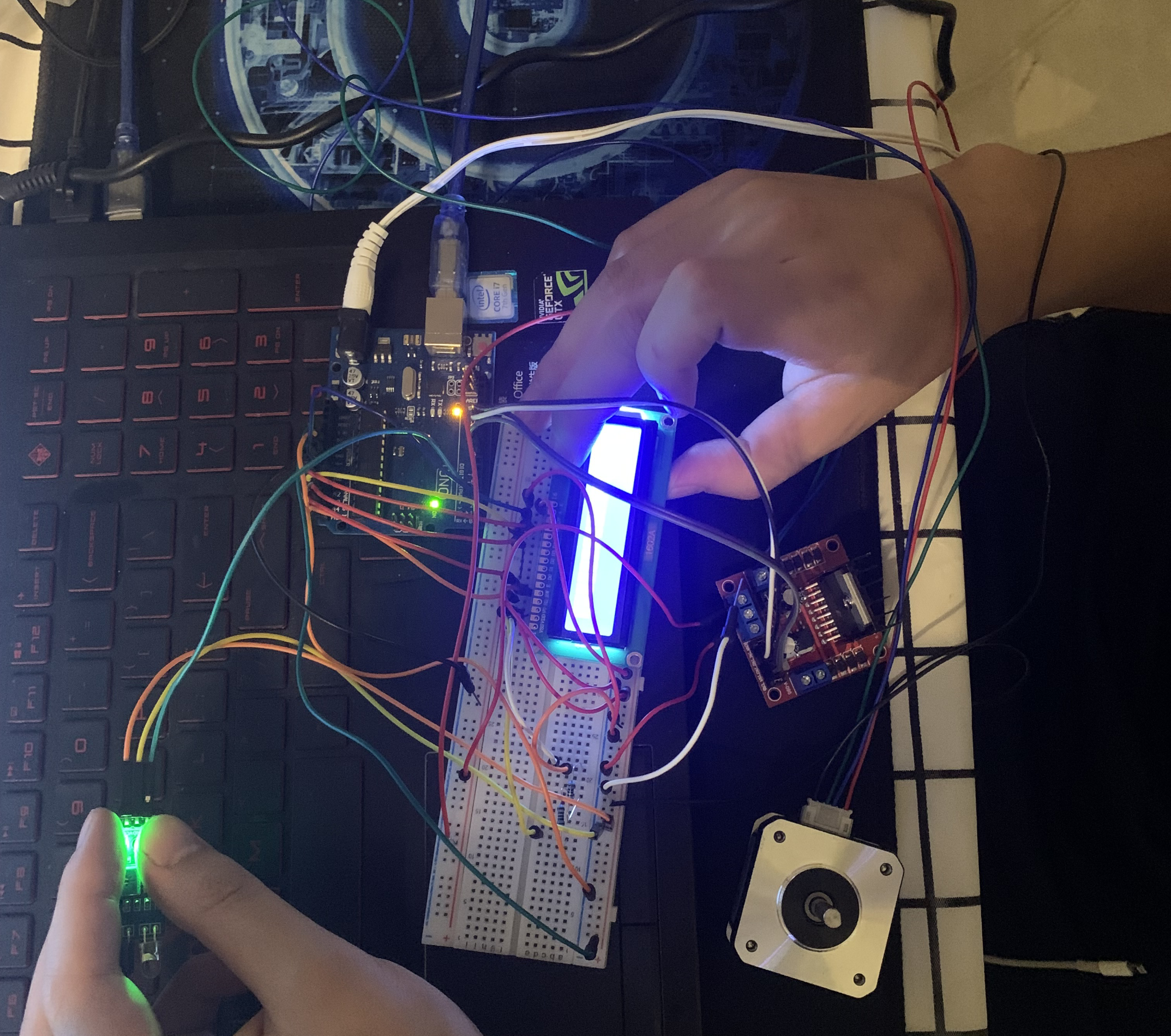 Figure 17: Hardware of dashboard.
BUDGET
TESTING – DASHBOARD
Functional Test
Measure the speed of the fan with an infrared speedometer.
The speed of the fan can be changed by changing different gears.
Accuracy test
Manually rotate the small wheel to test the measurement accuracy of the sensor for the gap.
FUTURE WORK
Full Product Video
Motion Analysis for Systems
Thank you